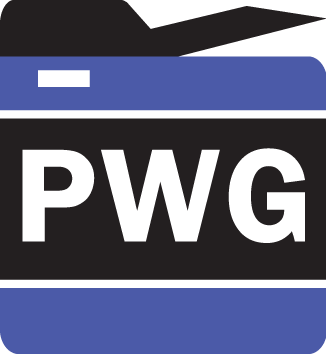 The Printer Working Group
Imaging Device Security
August 19, 2021
PWG August 2021 Virtual Face-to-Face
Copyright © 2021 The Printer Working Group. All rights reserved.
1
1
Agenda
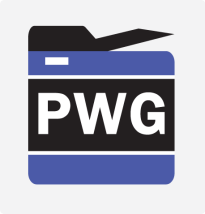 Copyright © 2021 The Printer Working Group. All rights reserved.
2
2
Antitrust and Intellectual Property Policies
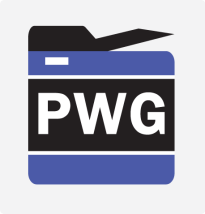 “This meeting is conducted under the rules of the Antitrust and PWG IP policies”.  
Refer to the Antitrust and IP statements in the plenary slides
Copyright © 2021 The Printer Working Group. All rights reserved.
3
3
Officers
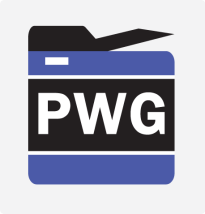 Chair:
Alan Sukert
Vice-Chair:
TBD
Secretary:
Alan Sukert
Document Editor:
Ira McDonald (High North) – HCD Security Guidelines
Copyright © 2021 The Printer Working Group. All rights reserved.
4
4
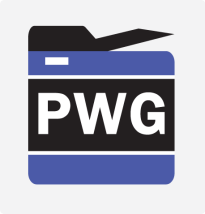 HCD international Technical Community (iTC) Status
Copyright © 2021 The Printer Working Group. All rights reserved.
5
5
HCD international Technical Community (iTC)
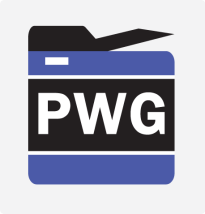 Since last IDS F2F on May 6, 2021 HCD iTC meetings have been held on:
May 10, 17 & 24
June 7, 14 & 21
July 5, 12, 19 & 26
August 2, 9 & 16
Copyright © 2021 The Printer Working Group. All rights reserved.
6
6
HCD cPP/SD Status
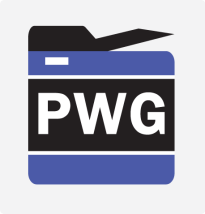 Released 3nd internal draft of the HCD cPP v1.0 on 06/09/2021
To date, have received 184 comments against the 1st - 3rd drafts of the HCD cPP
All comments have been adjudicated by the HCD iTC
Tally for the comments received to date:
132 Comments Accepted
5 Comment Accepted in Principle but will be addressed in a later v1.0 draft
37 Comments Deferred to be addressed by the HCD iTC at a later point in time
10 Comments Not Accepted or Rejected
Copyright © 2021 The Printer Working Group. All rights reserved.
7
7
HCD cPP/SD Status
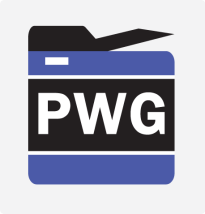 Released 3rd internal draft of the HCD SD v1.0 on 06/29/2021
To date, have received 79 comments against the 1st - 3rd internal drafts of the HCD SD
So far 75 of the 79 comments have been adjudicated by the HCD iTC
Tally for the adjudicated comments to date:
64 Comments Accepted
1 Comment Accepted in Principle to be addressed in a later v1.0 draft
10 Comments Deferred to be addressed by the HCD iTC at a later point in time
0 Comments Not Accepted
Copyright © 2021 The Printer Working Group. All rights reserved.
8
8
Current HCD cPP/SD IssuesAddressing HW-Anchored Integrity Verification
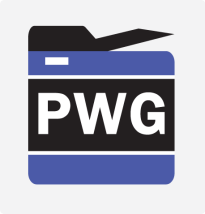 Is a requirement the HCD iTC had included in the Essential Security Requirements (ESR) document
Deals with Hardware Roots of Trust and how to verify the integrity of the boot process for an HCD
Status since the last IDS F2F:
Incorporated concept of Chains of Trust as well as Root of Trust
Completed work on a proposed Secure Boot SFR (FPT_SBT_EXT.1)and accompanying Assurance Activities to address integrity verification of multiple chains of trust, each with its own hardware-anchored Root of Trust
Proposed additional wording in the appropriate sections of the HCD cPP to go along with this new Secure Boot SFR
Completed work on a proposed crypto SFR and accompanying Assurance Activities taken from the Full Drive Encryption Engine cPP to address the use of CMAC for message authentication 
Determined which SFR currently in the HCD cPP (FPT_SKP_EXT.1, Protection of TSF Data) to use to address the issue of protection of symmetric keys
Copyright © 2021 The Printer Working Group. All rights reserved.
9
9
HCD cPP/SD StatusKey Closed Issues
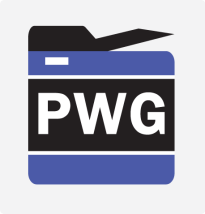 Audit Log
Korean Scheme felt that (1) it is mandatory that the audit log be stored on device and (2) that it is mandatory, and not optional, that the audit log should be readable by a device interface
JISEC and NIAP concurred with the Korean scheme
HCD iTC agree to make the following Audit SFRs mandatory rather than optional:
FAU_SAR.1 Audit review
FAU_SAR.2 Restricted audit review 
FAU_STG.1 Protected audit trail storage
FAU_STG.4 Prevention of audit data loss
Agreed on deletion of TLS 1.0
Copyright © 2021 The Printer Working Group. All rights reserved.
10
10
Other Current HCD cPP/SD Issues
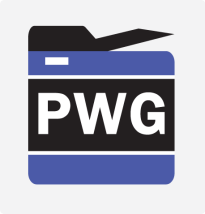 Resolving all open and deferred comments to prepare and release of 1st Public Drafts of both the HCD cPP and HCD SD
Inclusion of NTP
Concern ND cPP requirements for NTP constitute requirement for “secure NTP”
Not sure all vendors support “secure NTP”
FPT_KYP_EXT.1 Protection of Key and Key Material SFR
JBMIA wants to change SFR, based on the corresponding SFR from the FDE EE cPP, to state requirements for how key and key material are to be protected to meet requirement in the ESR that “To support encryption, the HCD shall maintain key chains in such a way that keys and key materials are protected”
HCD iTC members and JBMIA still reworking the proposal for wording and clarity
Copyright © 2021 The Printer Working Group. All rights reserved.
11
11
Other HCD cPP/SD Issues
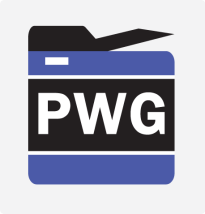 Issues HCD iTC still need to resolve:
Closure of “deferred” comments
Agreement on removal of support for:
TLS 1.1
SHA-1 support
Cipher suites with RSA Key Generation with keys < 2048 bits
All RSA and DHE Key Exchanges
Internationalization of SFRs
Update of spec/standard versions – when and if it should be done
Need to be concerned about implications of updating versions
Copyright © 2021 The Printer Working Group. All rights reserved.
12
12
Other Current HCD cPP/SD Issues
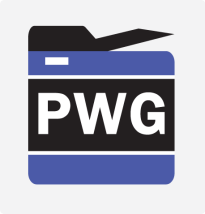 Additional New Content (SFRs)
Goal for HCD cPP/SD at the point is to “keep it simple” and build on it for later versions
Pretty much a given that TLS 1.3 will not be in HCD cPP/SD v1.0
Not anticipating picking up any additional new requirements for the HCD cPP/SD beyond what already has been proposed at this time unless either:
They are requested by JISEC or ITSCC 
They are suggested by JBMIA
They are required by changes to ISO, FIPS or NIST Standards/Guidelines
Necessitated by comments to first Public Drafts
Necessitated by any new NIAP TDs to either the HCD PP or the  applicable ND & FDE cPPs/SDs
Syncing with applicable updates to ND cPP and FDE cPPs or applicable NIST SP updates
Copyright © 2021 The Printer Working Group. All rights reserved.
13
13
HCD iTC StatusUpdated Proposed HCD cPP/SD Schedule
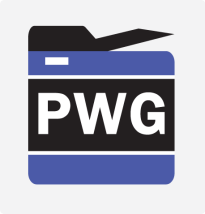 Copyright © 2021 The Printer Working Group. All rights reserved.
14
14
HCD iTC StatusUpdated Proposed HCD cPP/SD Schedule
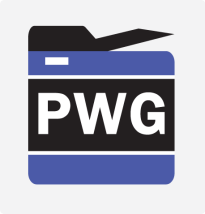 Copyright © 2021 The Printer Working Group. All rights reserved.
15
15
HCD iTC StatusKey Next Steps
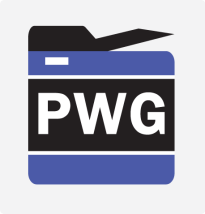 Agree on a proposed new updated schedule
Finalize all new content for v1.0
Determine “parking lot” issues for later versions of the HCD cPP/SD (e.g., TLS 1.3 support)
Add all agreed-upon SFRs and Assurance Activities into the HCD cPP and SD
Goal is to complete this by the 2nd Public Draft
Submit all internal, public and final draft HCD cPP and HCD SD per the agreed updated schedule
Review and resolve all comments and update the HCD cPP and HCD SD drafts per the agreed schedule
Publish HCD cPP/SD v1.0
Copyright © 2021 The Printer Working Group. All rights reserved.
16
16
HCD iTC StatusMore Lessons Learned to Date (My Take)
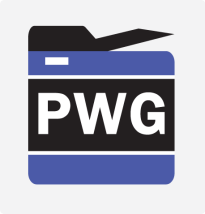 I didn’t realize until we were this far along the importance of establishing and maintaining a Work Plan with schedules
Make sure every work product a team produces is available publicly to every iTC member at all times
Make sure the team’s rules of operation are written down, well understood by all team members and followed
Make sure there are minutes for all team meetings; you have no idea how often you need to go back and use minutes from previous meetings to see what was discussed
Copyright © 2021 The Printer Working Group. All rights reserved.
17
17
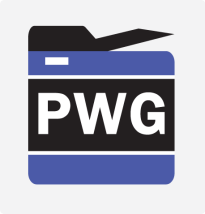 Executive Order on Improving the Nation’s Cybersecurity
Copyright © 2021 The Printer Working Group. All rights reserved.
18
18
Executive Order on Improving the Nation’s Cybersecurity
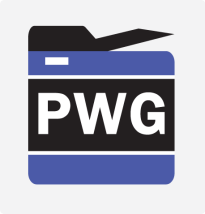 Issued May 12, 2021 by President Biden
Key Areas Covered by this Executive Order:
Policy – Federal Government must
Make bold changes and significant investments in order to defend the vital institutions that underpin the American way of life.  
Bring to bear the full scope of its authorities and resources to protect and secure its computer systems, whether they are cloud-based, on-premises, or hybrid.  
Must include systems that process data (information technology (IT)) and those that run the vital machinery that ensures our safety (operational technology (OT)).
Copyright © 2021 The Printer Working Group. All rights reserved.
19
19
Executive Order on Improving the Nation’s Cybersecurity
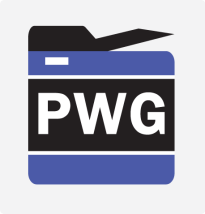 Key Areas Covered by this Executive Order:
2. Sharing Threat Information
Within 60 days of the date of the Executive Order the Office of Management and Budget, in consultation with other named federal agencies, will make recommendations for contract language changes regarding sharing of threat information
3. Cyber Incident Reporting
A government contractor that provides software or services would be required to report cyber incidents to the relevant federal agencies based upon a sliding scale of risk assessment, with the highest risk requiring notice within 3 days of discovery. 
Within 45 days (June 28), Homeland Security, in consultation with other named federal agencies, is directed to recommend changes to the FAR including the nature of the cyber incidents that would require reporting, the government contractors and service providers that would be covered, the time periods for reporting based on “a graduated scale of severity,” and “appropriate and effective protections for privacy and civil liberties.”
Copyright © 2021 The Printer Working Group. All rights reserved.
20
20
Executive Order on Improving the Nation’s Cybersecurity
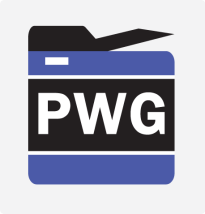 Key Areas Covered by this Executive Order:
4. Enhancing Software Supply Chain Security
Within 30 days of the Order (June 11), NIST, in consultation with other named federal agencies, is directed to solicit “input from the Federal Government, private sector, academia, and other appropriate actors to identify existing or develop new standards, tools, and best practices for complying with the standards, procedures, or criteria. The guidelines shall include criteria that can be used to evaluate software security, include criteria to evaluate the security practices of the developers and suppliers themselves, and identify innovative tools or methods to demonstrate conformance with secure practices”
Copyright © 2021 The Printer Working Group. All rights reserved.
21
21
Executive Order on Improving the Nation’s Cybersecurity
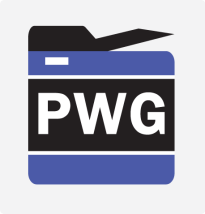 Key Areas Covered by this Executive Order:
4. Enhancing Software Supply Chain Security
NIST shall issue guidance identifying practices that enhance the security of the software supply chain.  Such guidance shall include standards, procedures, or criteria regarding:           
(i)     secure software development environments, including such actions a
(A)  using administratively separate build environments;          
(B)  auditing trust relationships;           
(C)  establishing multi-factor, risk-based authentication and conditional access across the enterprise;       
(E)  employing encryption for data; and     
(F)  monitoring operations and alerts and responding to attempted and actual cyber incidents;  
(vii)   providing a purchaser a Software Bill of Materials (SBOM) for each product directly or by publishing it on a public website;          
(viii)  participating in a vulnerability disclosure program that includes a reporting and disclosure process; 
(ix)    attesting to conformity with secure software development practices;
Copyright © 2021 The Printer Working Group. All rights reserved.
22
22
Executive Order on Improving the Nation’s Cybersecurity
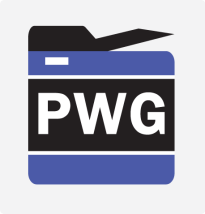 Key Areas Covered by this Executive Order:
5. Other Topics Covered
Modernizing federal government cybersecurity
Establishing a Cyber Safety Review Board
Standardizing the federal government’s playbook for responding to cybersecurity vulnerabilities and incidents
Improving detection of cybersecurity vulnerabilities and incidents on federal government networks
Improving the federal government’s investigative and remediation capabilities
Copyright © 2021 The Printer Working Group. All rights reserved.
23
23
Executive Order on Improving the Nation’s Cybersecurity
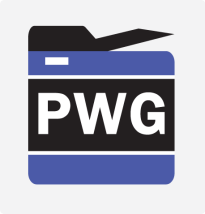 Some Follow-up (Thanks to Ira):
Department of Commerce and NTIA (National Telecommunications and Information Administration) announcement of minimum requirements for Software Bills of Materials (SBOMs) on software deliveries to the government - https://www.ntia.doc.gov/blog/2021/ntia-releases-minimum-elements-software-bill-materials
NIST announcement of two key publications to enhance software supply chain security called for by May 2021 Executive Order for Cybersecurity - https://www.nist.gov/news-events/news/2021/07/nist-delivers-two-key-publications-enhance-software-supply-chain-security
Announcement of NIST recommended minimum standards for vendor or developer verification (testing) of software based on the May 2021 Executive Order for Cybersecurity -https://www.nist.gov/itl/executive-order-improving-nations-cybersecurity/recommended-minimum-standards-vendor-or
Copyright © 2021 The Printer Working Group. All rights reserved.
24
24
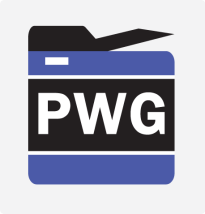 HCD Security Guidelines Status
Copyright © 2021 The Printer Working Group. All rights reserved.
25
25
HCD Security Guidelines Agenda
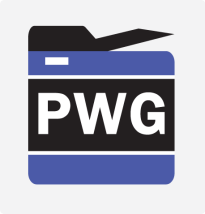 HCDSEC Current Status

HCDSEC Development Plan

Questions/Comments?
Copyright © 2021 The Printer Working Group. All rights reserved.
26
26
HCDSEC Current Status
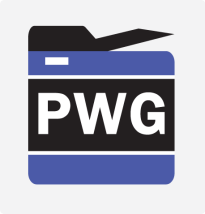 IDS Charter updated for HCDSEC project August 2019
HCDSEC review at PWG February 2020 F2F
https://ftp.pwg.org/pub/pwg/ids/wd/wd-idshcdsec10-20200120.docx
HCDSEC status at PWG May 2020 F2F
Development plan and priorities
HCDSEC status update at PWG August 2020 F2F
Development plan and priorities
Network Security examples
Copyright © 2021 The Printer Working Group. All rights reserved.
27
27
HCDSEC Development Plan
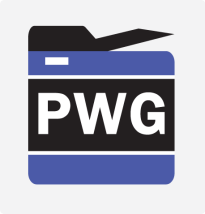 HCDSEC Interim draft in May 2021https://ftp.pwg.org/pub/pwg/ids/wd/wd-idshcdsec10-20210504.docx
Section 4 Network Security (additional content)
Section 12.2 Datalink Layer (Smith’s Wi-Fi content)
HCDSEC Interim draft in Q3 2021
Section 4 Network Security (additional content)
HCDSEC Interim draft in Q4 2021
Section 5 Local Security (OS, Hypervisors, Peripherals, Apps)
Section 6 System Architecture (Firewall, AV, Process Isolation)
HCDSEC Prototype draft in Q1/Q2 2022
Section 7 Conformance
Section 8 Internationalization Considerations
Section 9 Security Considerations
Section 10 References
Copyright © 2021 The Printer Working Group. All rights reserved.
28
28
IDS: HCDSEC Questions / Comments
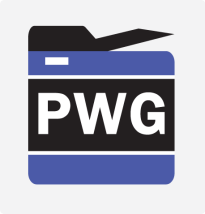 Link to the HCD Security Guidelines Slides:
https://ftp.pwg.org/pub/pwg/ids/Presentation/ids-hcdsec-status-20210819.pptx
- PowerPoint
https://ftp.pwg.org/pub/pwg/ids/Presentation/ids-hcdsec-status-20210819.pdf 
- PDF
Copyright © 2021 The Printer Working Group. All rights reserved.
29
29
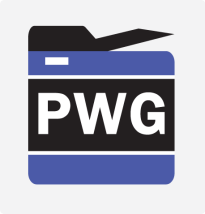 Liaison Status
Copyright © 2021 The Printer Working Group. All rights reserved.
30
30
Trusted Computing Group (TCG)
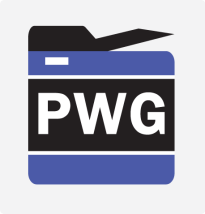 Next TCG Members Meetings
TCG Virtual F2F – 11-15 October 2021 – Ira to call in
Trusted Mobility Solutions (TMS) – Ira is co-chair and co-editor
Formal – GP (TEE, SE), ETSI (NFV/MEC), ATIS (5G Security) 
Informal – 3GPP, GSMA, IETF, ISO, ITU-T, SAE, US NIST
TCG TMS Use Cases v2 – published September 2018
Mobile Platform (MPWG) – Ira is co-editor
Formal – GP (TEE, SE), ETSI (NFV/MEC), ATIS (5G Security) 
TCG Runtime Integrity Preservation for Mobile Devices – Nov 2019
TCG Mobile Reference Architecture v2 – work-in-progress for review Q4 2021
TCG TPM 2.0 Mobile Common Profile – work-in-progress for review Q4 2021
GP TPS Client API / Entity Attestation Protocol / COSE Keystore – joint work
Recent Specifications
http://www.trustedcomputinggroup.org/resources
TCG EK Credential Profile for TPM 2.0 – published July 2021 
TCG PCIe-based Component Class Registry – review July 2021
TCG Storage SSC: Opal – review July 2021 
TCG Storage Interface Interactions Specification (SIIS) – review July 2021
TCG SNMP MIB for TPM-based Attestation – review June 2021 
TCG TPM 2.0 Keys for Device Identity and Attestation – public May 2021
Copyright © 2021 The Printer Working Group. All rights reserved.
31
31
Internet Engineering Task Force (IETF) (1 of 4)
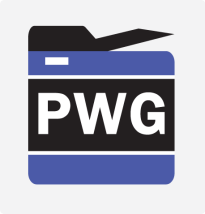 Next IETF Members Meetings
IETF 112 Madrid, Spain ??? – 8-12 November 2021 – Ira to call in – conflict w/ PWG Virtual F2F 9-11 November 2021– conflict w/ ESCAR Europe Frankfurt, Germany 10-11 November 2021
Transport Layer Security (TLS)
Deprecating TLS 1.0 and TLS 1.1 – RFC 8996 – March 2021https://datatracker.ietf.org/doc/rfc8996/
Deprecating FFDH Ciphersuites in TLS – draft-00 – July 2021https://datatracker.ietf.org/doc/draft-bartle-tls-deprecate-ffdh/
Identity Module for TLS Version 1.3 – draft-05 – July 2021https://datatracker.ietf.org/doc/draft-urien-tls-im/
Hybrid key exchange in TLS 1.3 – draft-03 – July 2021https://datatracker.ietf.org/doc/draft-ietf-tls-hybrid-design/
Flags Extension for TLS 1.3 – draft-06 – July 2021https://datatracker.ietf.org/doc/draft-ietf-tls-tlsflags/
Compact TLS 1.3 – draft-03 – July 2021https://datatracker.ietf.org/doc/draft-ietf-tls-ctls/
Deprecating Obsolete Key Exchange Methods in TLS – draft-00 – July 2021https://datatracker.ietf.org/doc/draft-aviram-tls-deprecate-obsolete-kex/
Bootstrapped TLS Authentication – draft-03 – July 2021https://datatracker.ietf.org/doc/draft-friel-tls-eap-dpp/
Secure Negotiation of Incompatible Protocols in TLS – draft-02 – July 2021https://datatracker.ietf.org/doc/draft-thomson-tls-snip/
TLS Encrypted Client Hello – draft-07 – July 2021https://datatracker.ietf.org/doc/draft-ietf-tls-esni/
TLS Extension for DANE Client Identity – draft-05 – July 2021https://datatracker.ietf.org/doc/draft-huque-tls-dane-clientid/
Copyright © 2021 The Printer Working Group. All rights reserved.
32
32
Internet Engineering Task Force (IETF) (2 of 4)
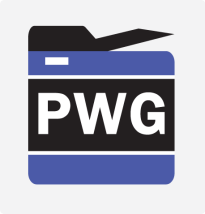 Security Automation and Continuous Monitoring (SACM)
Concise Software Identifiers – draft-18 – July 2021 – to IETF LChttps://datatracker.ietf.org/doc/draft-ietf-sacm-coswid/ 
SACM Architecture – draft-13 – July 2021https://datatracker.ietf.org/doc/draft-ietf-sacm-arch/ 
Concise Binary Object Representation (CBOR)
CBOR Tags for OIDs – RFC 9090 – July 2021https://datatracker.ietf.org/doc/rfc9090/
Storing CBOR items on stable storage – draft-03 – August 2021 – to IETF LChttps://datatracker.ietf.org/doc/draft-ietf-cbor-file-magic/
CBOR tags for IPv4 and IPv6 addresses – draft-07 – August 2021 – to IETF LChttps://datatracker.ietf.org/doc/draft-ietf-cbor-network-addresses/
Additional Control Operators for CDDL – draft-05 – July 2021https://datatracker.ietf.org/doc/draft-ietf-cbor-cddl-control/
Feature Freezer for CDDL – draft-08 – June 2021https://datatracker.ietf.org/doc/draft-bormann-cbor-cddl-freezer/
Map-like data in CBOR and CDDL – draft-01 – June 2021https://datatracker.ietf.org/doc/draft-bormann-cbor-cddl-map-like-data/
CBOR Tags for Time, Duration, and Period – draft-00 – May 2021https://datatracker.ietf.org/doc/draft-ietf-cbor-time-tag/
Packed CBOR – draft-02 – February 2021https://datatracker.ietf.org/doc/draft-ietf-cbor-packed/
Copyright © 2021 The Printer Working Group. All rights reserved.
33
33
Internet Engineering Task Force (IETF) (3 of 4)
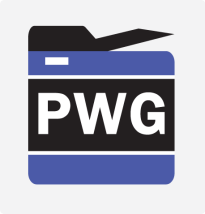 Remote ATtestation ProcedureS (RATS)
YANG Data Model for CHARRA using TPMs – draft-09 – July 2021https://datatracker.ietf.org/doc/draft-ietf-rats-yang-tpm-charra/
TPM-based Network Device RIV – draft-08 – July 2021https://datatracker.ietf.org/doc/draft-ietf-rats-tpm-based-network-device-attest/
Reference Interaction Models for RATS – draft-04 – July 2021https://datatracker.ietf.org/doc/draft-ietf-rats-reference-interaction-models/
Concise Reference Integrity Manifest – draft-01 – July 2021https://datatracker.ietf.org/doc/draft-birkholz-rats-corim/
CBOR Tag for Unprotected CWT Claims Sets – draft-01 – July 2021https://datatracker.ietf.org/doc/draft-ietf-rats-uccs/
Time-Based Uni-Directional Attestation – draft-05 – July 2021https://datatracker.ietf.org/doc/draft-birkholz-rats-tuda/
Trustworthiness Vectors for SUIT – draft-02 – July 2021https://datatracker.ietf.org/doc/draft-birkholz-rats-suit-claims/
ARM's PSA Attestation Verifier Endorsements – draft-00 – July 2021https://datatracker.ietf.org/doc/draft-xyz-rats-psa-endorsements/
Direct Anonymous Attestation for RATS – draft-01 – July 2021https://datatracker.ietf.org/doc/draft-birkholz-rats-daa/
Attestation Results for Secure Interactions – draft-01 – June 2021https://datatracker.ietf.org/doc/draft-voit-rats-attestation-results/
Entity Attestation Token (EAT) – draft-10 – June 2021https://datatracker.ietf.org/doc/draft-ietf-rats-eat/
Trusted Path Routing – draft-03 – May 2021https://datatracker.ietf.org/doc/draft-voit-rats-trustworthy-path-routing/
Attestation Event Stream Subscription – draft-02 – March 2021https://datatracker.ietf.org/doc/draft-birkholz-rats-network-device-subscription/
RATS Architecture – draft-11 – March 2021https://datatracker.ietf.org/doc/draft-ietf-rats-architecture/
Copyright © 2021 The Printer Working Group. All rights reserved.
34
34
Internet Engineering Task Force (IETF) (4 of 4)
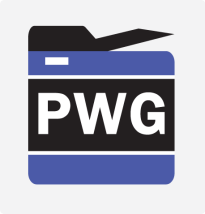 IRTF Crypto Forum Research Group (CFRG) – future algorithms
Hashing to Elliptic Curves – draft-11 – April 2021https://datatracker.ietf.org/doc/draft-irtf-cfrg-hash-to-curve/
Argon2 password hash and proof-of-work – draft-13 – March 2021https://datatracker.ietf.org/doc/draft-irtf-cfrg-argon2/
Usage Limits on AEAD Algorithms – draft-02 – February 2021https://datatracker.ietf.org/doc/draft-irtf-cfrg-aead-limits/
OPAQUE Asymmetric PAKE Protocol – draft-03 – February 2021https://datatracker.ietf.org/doc/draft-irtf-cfrg-opaque/
OPRFs using Prime-Order Groups – draft-06 – February 2021https://datatracker.ietf.org/doc/draft-irtf-cfrg-voprf/
KangarooTwelve – draft-05 – February 2021https://datatracker.ietf.org/doc/draft-irtf-cfrg-kangarootwelve/
Hybrid Public Key Encryption – draft-08 – February 2021https://datatracker.ietf.org/doc/draft-irtf-cfrg-hpke/
FROST: Flexible Round-Optimized Schnorr Threshold Signatures – draft-00 – February 2021https://datatracker.ietf.org/doc/draft-irtf-cfrg-frost/
CPace, a balanced composable PAKE – draft-01 – January 2021https://datatracker.ietf.org/doc/draft-irtf-cfrg-cpace/
Copyright © 2021 The Printer Working Group. All rights reserved.
35
35
Internet Engineering Task Force (IETF) (4 of 4)
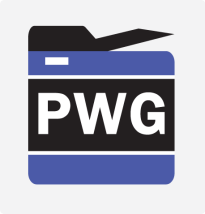 IRTF Crypto Forum Research Group (CFRG) – future algorithms
Ristretto255 and Decaf448 Groups – draft-01 – August 2021https://datatracker.ietf.org/doc/draft-irtf-cfrg-ristretto255-decaf448/
Hybrid Public Key Encryption – draft-11 – August 2021 – to IRSG reviewhttps://datatracker.ietf.org/doc/draft-irtf-cfrg-hpke/
RSA Blind Signatures – draft-02 – August 2021https://datatracker.ietf.org/doc/draft-irtf-cfrg-rsa-blind-signatures/
Pairing-Friendly Curves – draft-10 – July 2021https://datatracker.ietf.org/doc/draft-irtf-cfrg-pairing-friendly-curves/
CPace, a balanced composable PAKE – draft-02 – July 2021https://datatracker.ietf.org/doc/draft-irtf-cfrg-cpace/
OPAQUE Asymmetric PAKE Protocol – draft-06 – July 2021https://datatracker.ietf.org/doc/draft-irtf-cfrg-opaque/
Usage Limits on AEAD Algorithms – draft-03 – July 2021https://datatracker.ietf.org/doc/draft-irtf-cfrg-aead-limits/
OPRFs using Prime-Order Groups – draft-07 – July 2021https://datatracker.ietf.org/doc/draft-irtf-cfrg-voprf/
SPAKE2+, an Augmented PAKE – draft-03 – July 2021https://datatracker.ietf.org/doc/draft-bar-cfrg-spake2plus/
Deterministic Nonce-less Hybrid Public Key Encryption – draft-00 – June 2021https://datatracker.ietf.org/doc/draft-harkins-cfrg-dnhpke/
SPAKE2, a PAKE – draft-20 – June 2021https://datatracker.ietf.org/doc/draft-irtf-cfrg-spake2/
Verifiable Random Functions (VRFs) – draft-09 – May 2021https://datatracker.ietf.org/doc/draft-irtf-cfrg-vrf/
Hashing to Elliptic Curves – draft-11 – April 2021https://datatracker.ietf.org/doc/draft-irtf-cfrg-hash-to-curve/
Argon2 password hash and proof-of-work – draft-13 – March 2021https://datatracker.ietf.org/doc/draft-irtf-cfrg-argon2/
Copyright © 2021 The Printer Working Group. All rights reserved.
36
36
Next Steps – IDS WG
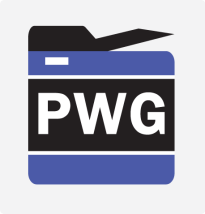 Next IDS WG Meeting– Sep 2, 2021
Next IDS Face-to-Face Meeting November 9-11, 2021 (probably November 11th) at next PWG Virtual F2F
Start looking at involvement in some of these other standards activities individually and maybe as a WG
Copyright © 2021 The Printer Working Group. All rights reserved.
37
37